Project Kerstmarkt 2013
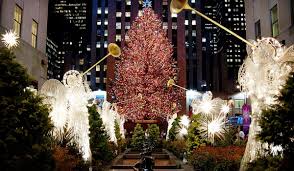 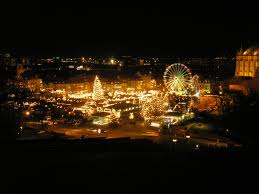 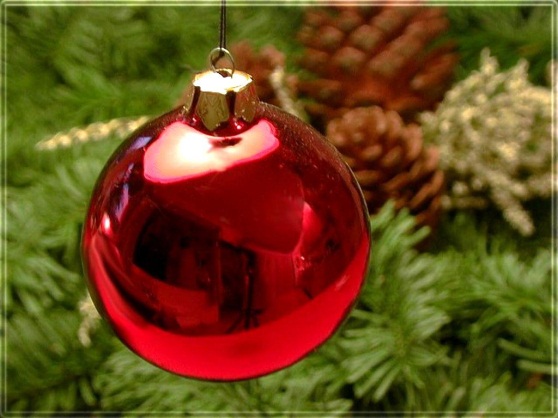 Etaleren 13 tips
Etaleren: tip 1
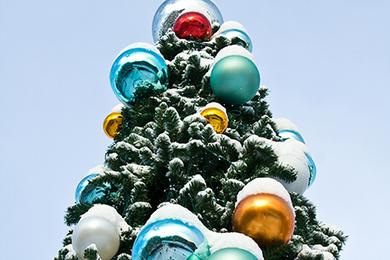 Van boven naar beneden
Etaleren: tip 2
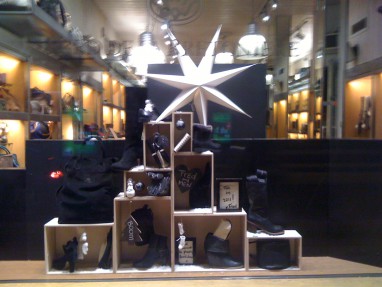 Van breed naar smal        	(driehoek compositie)
Etaleren: tip 3
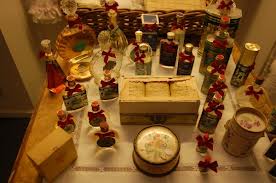 Van achteren naar voren 		    (diepte)
Etaleren: tip 4
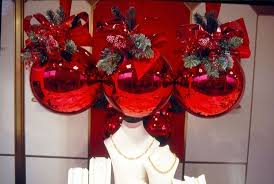 Oneven aantallen
Etaleren: tip 5
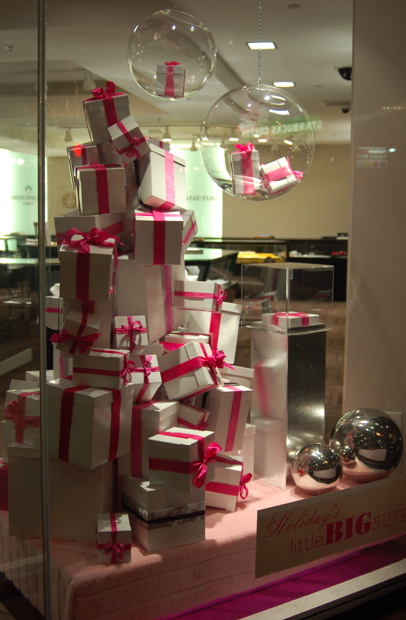 dezelfde soorten, vormen of materialen
Etaleren: tip 6
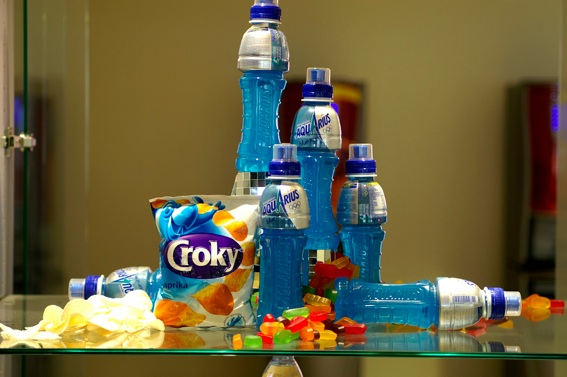 ooghoogte
Etaleren: tip 7
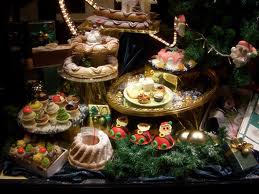 waar laat je de klant naar kijken?
Etaleren: tip 8
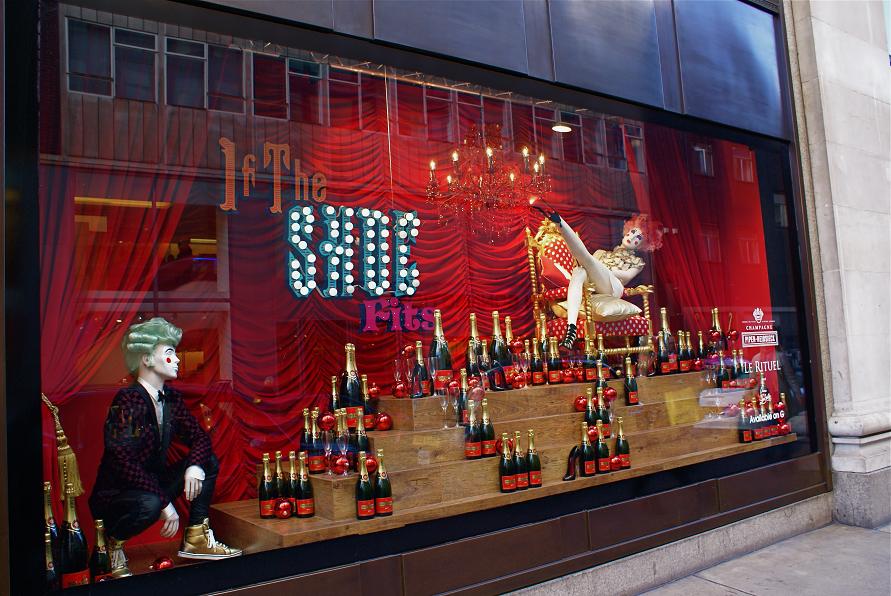 producten in groepjes
Etaleren: tip 9
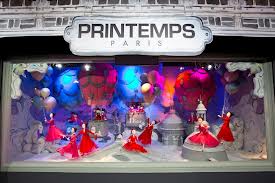 gebruik kleuren: bv. warm en koud
Etaleren: tip 10
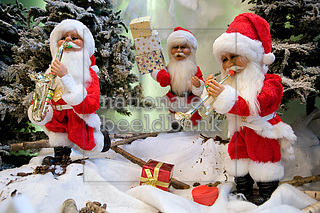 kies een bepaalde sfeer of thema
Etaleren: tip 11
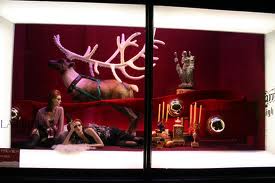 Decoratie
Etaleren: tip 12
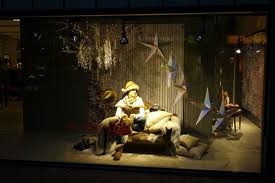 Verlichting
Etaleren: tip 13
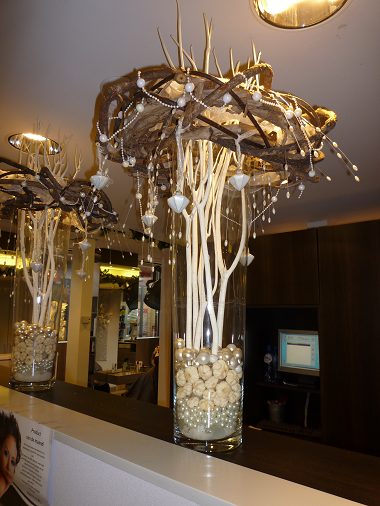 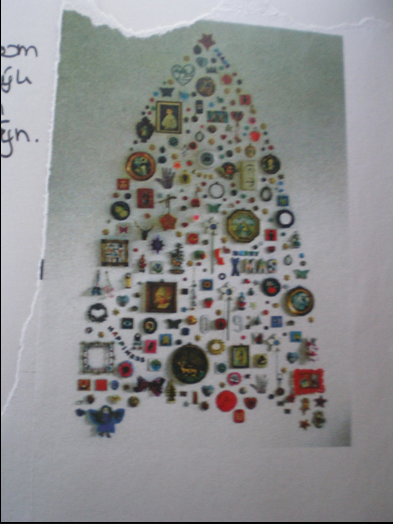 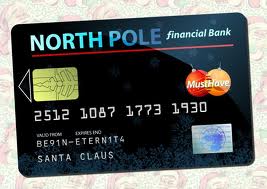 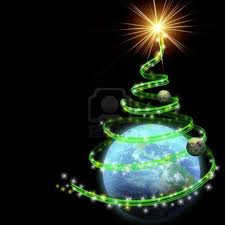 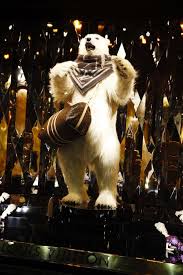 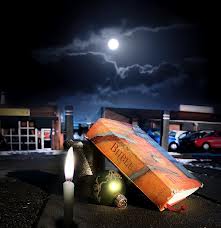 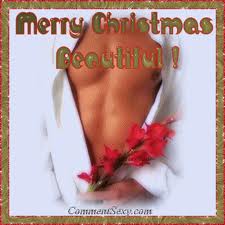 Iets anders: 
	verrassend, sexy, kunstzinnig,  humoristisch, absurd, andere culturen……
Kerstmarkt 2012
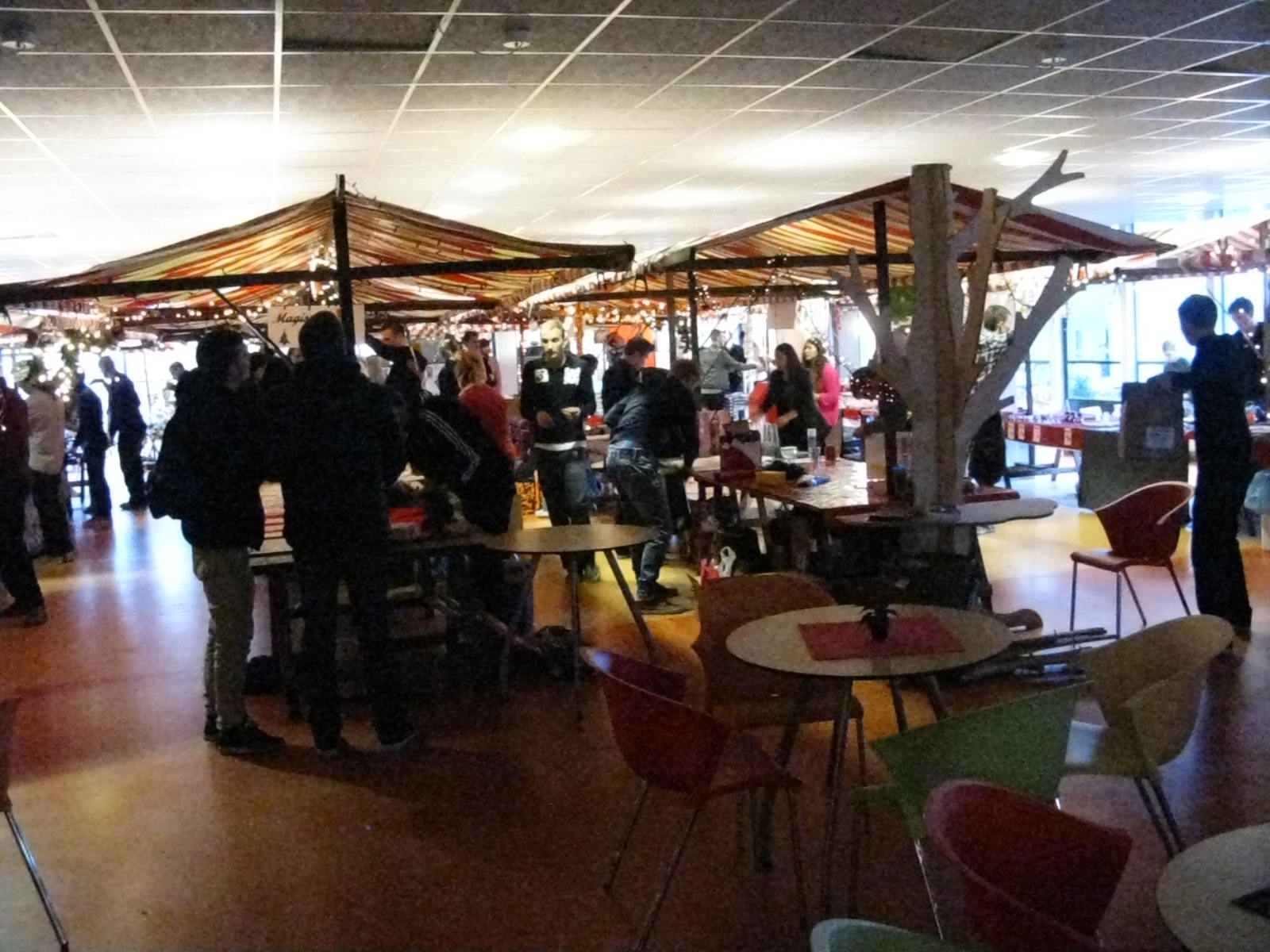 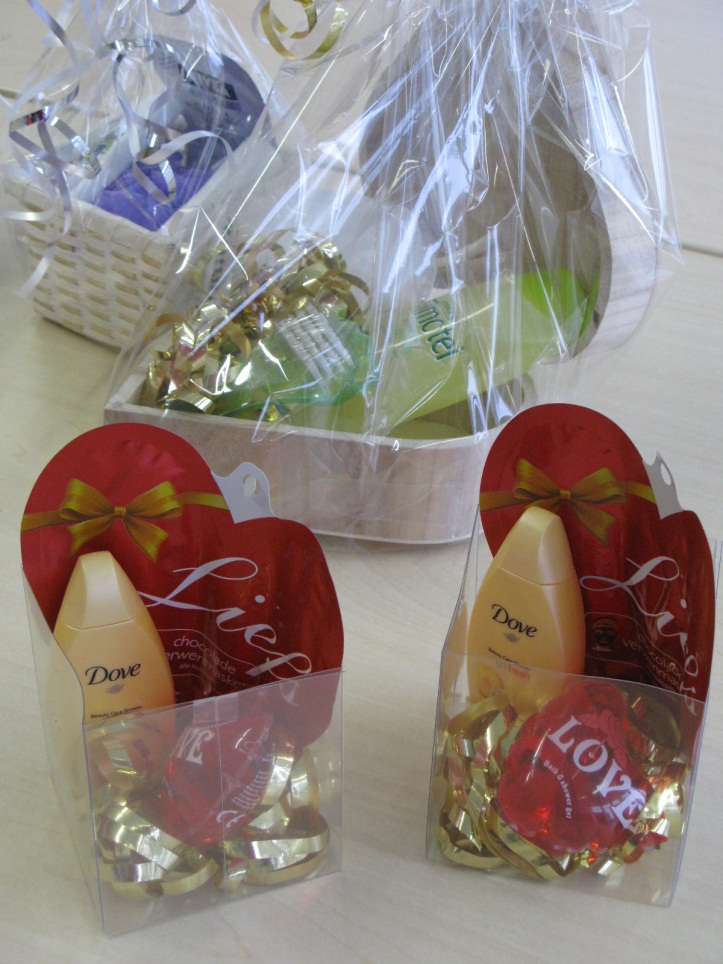 Kijk en bewonder of huiver…………….
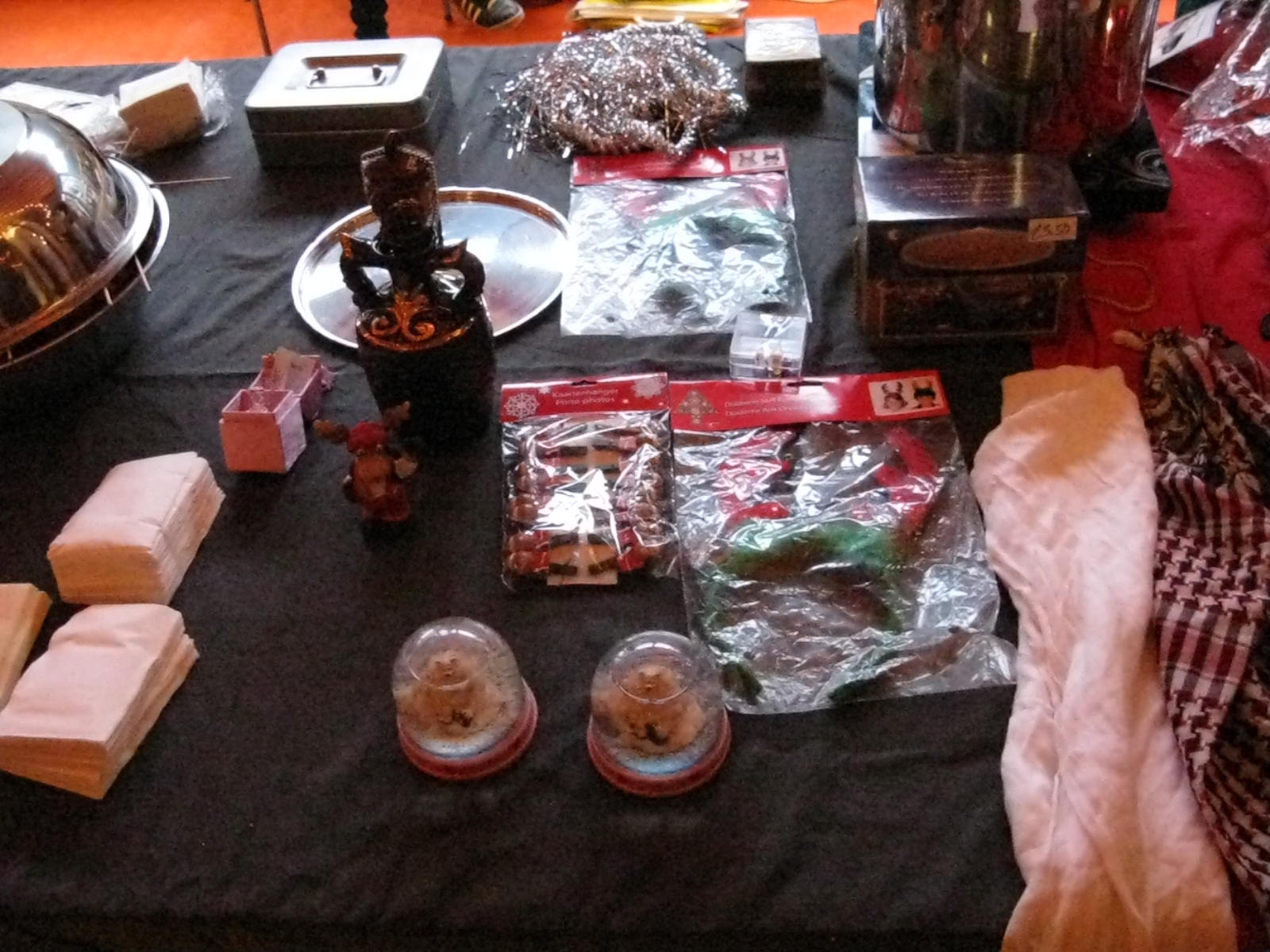 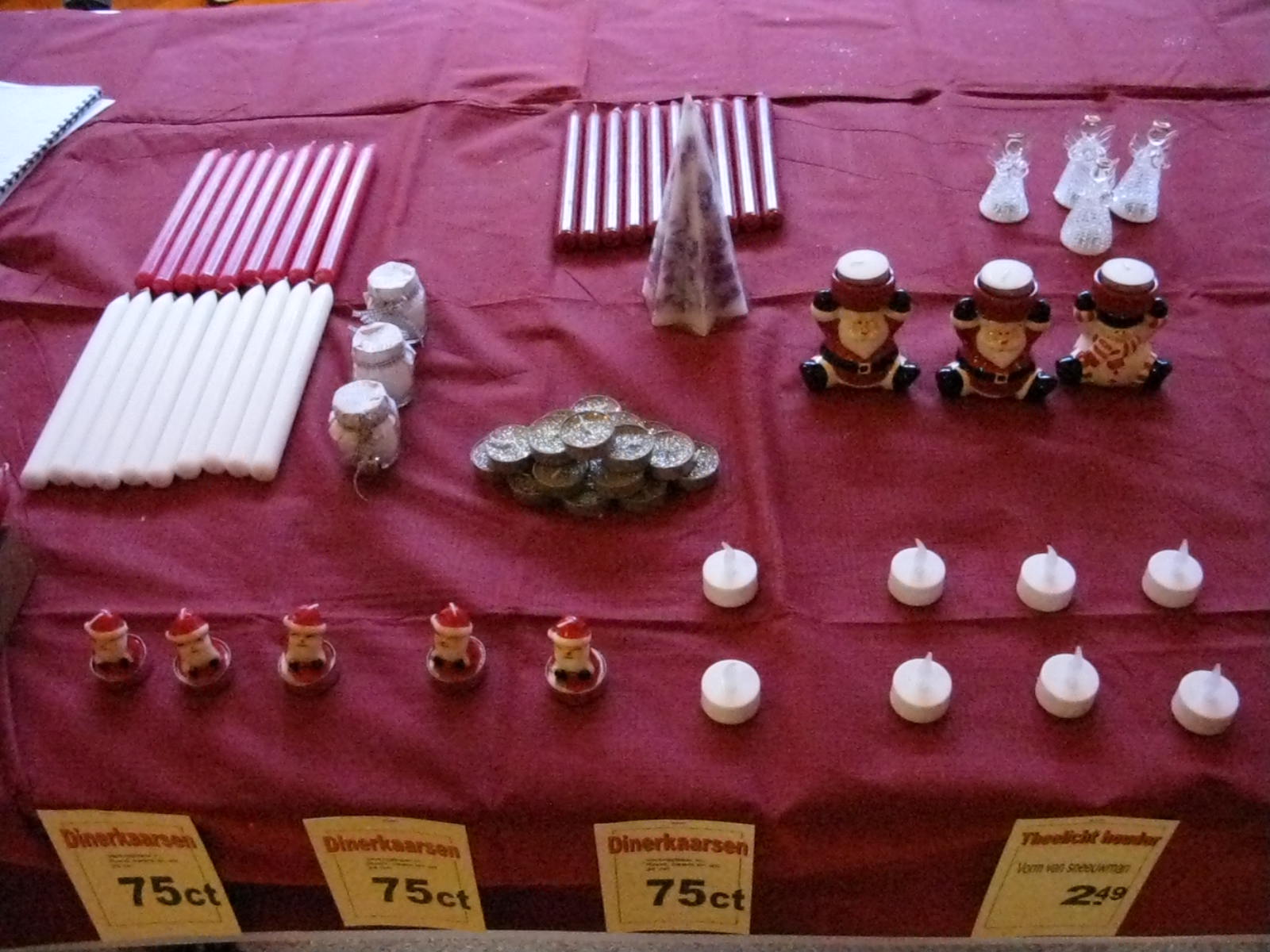 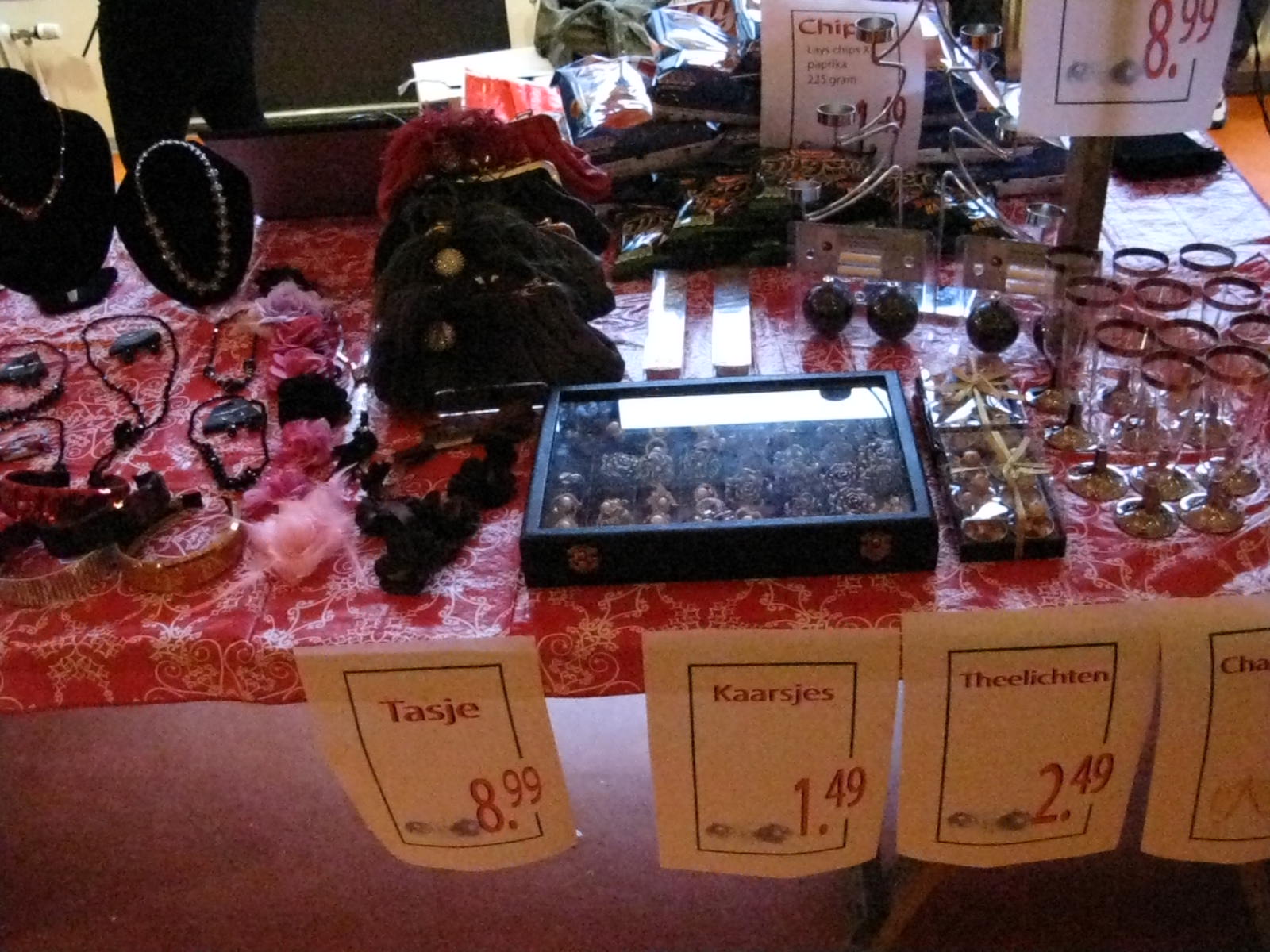 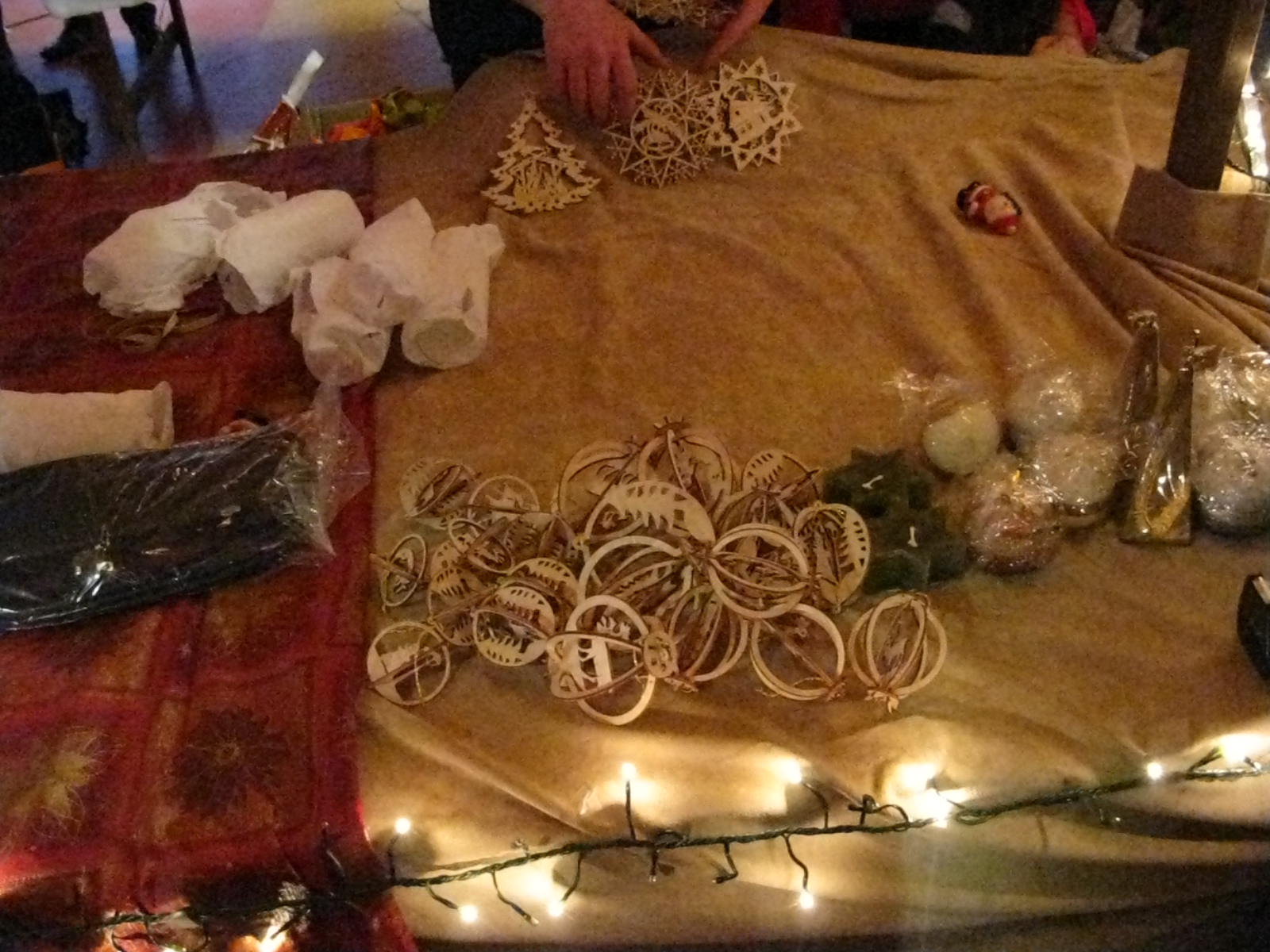 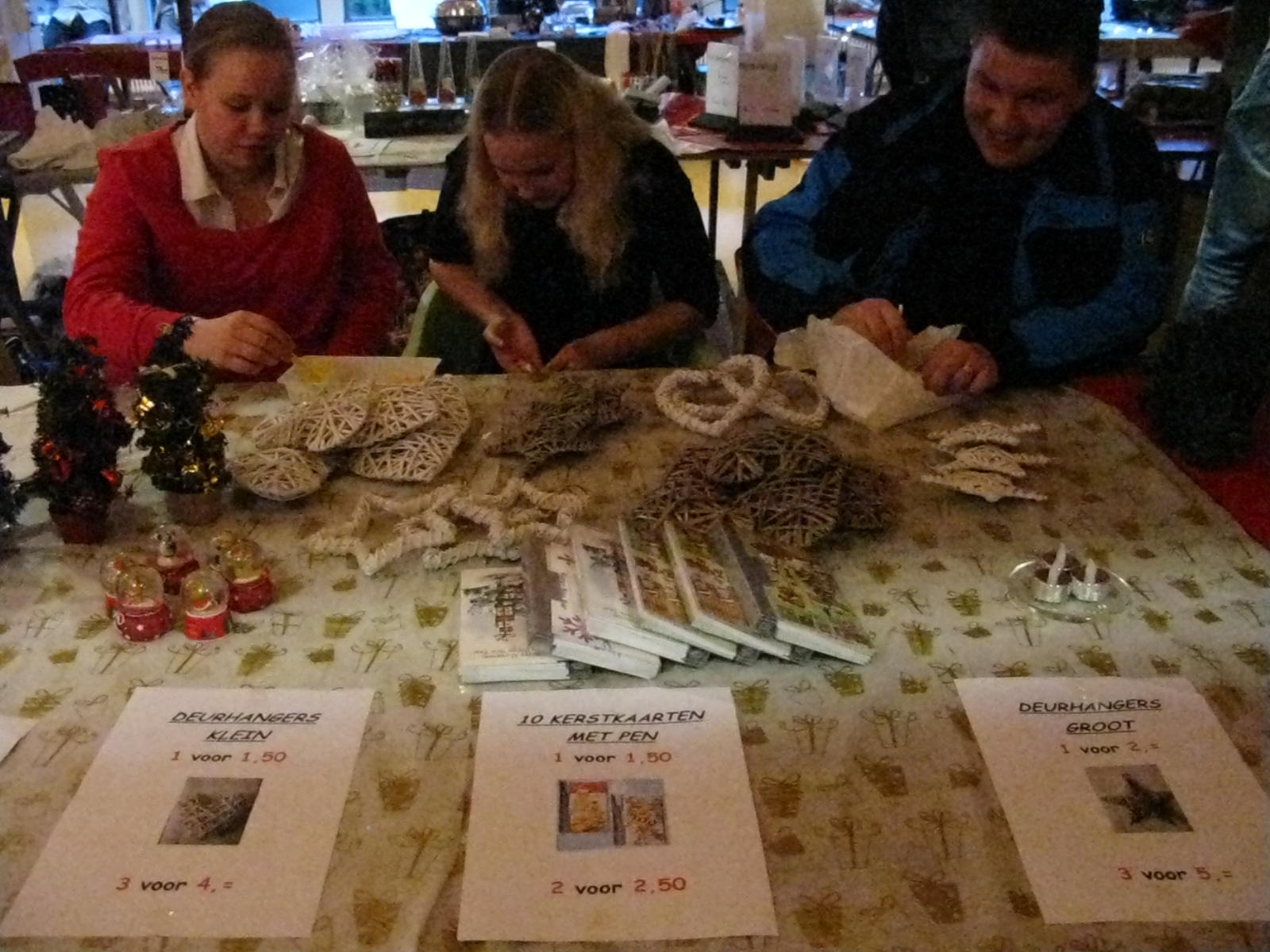 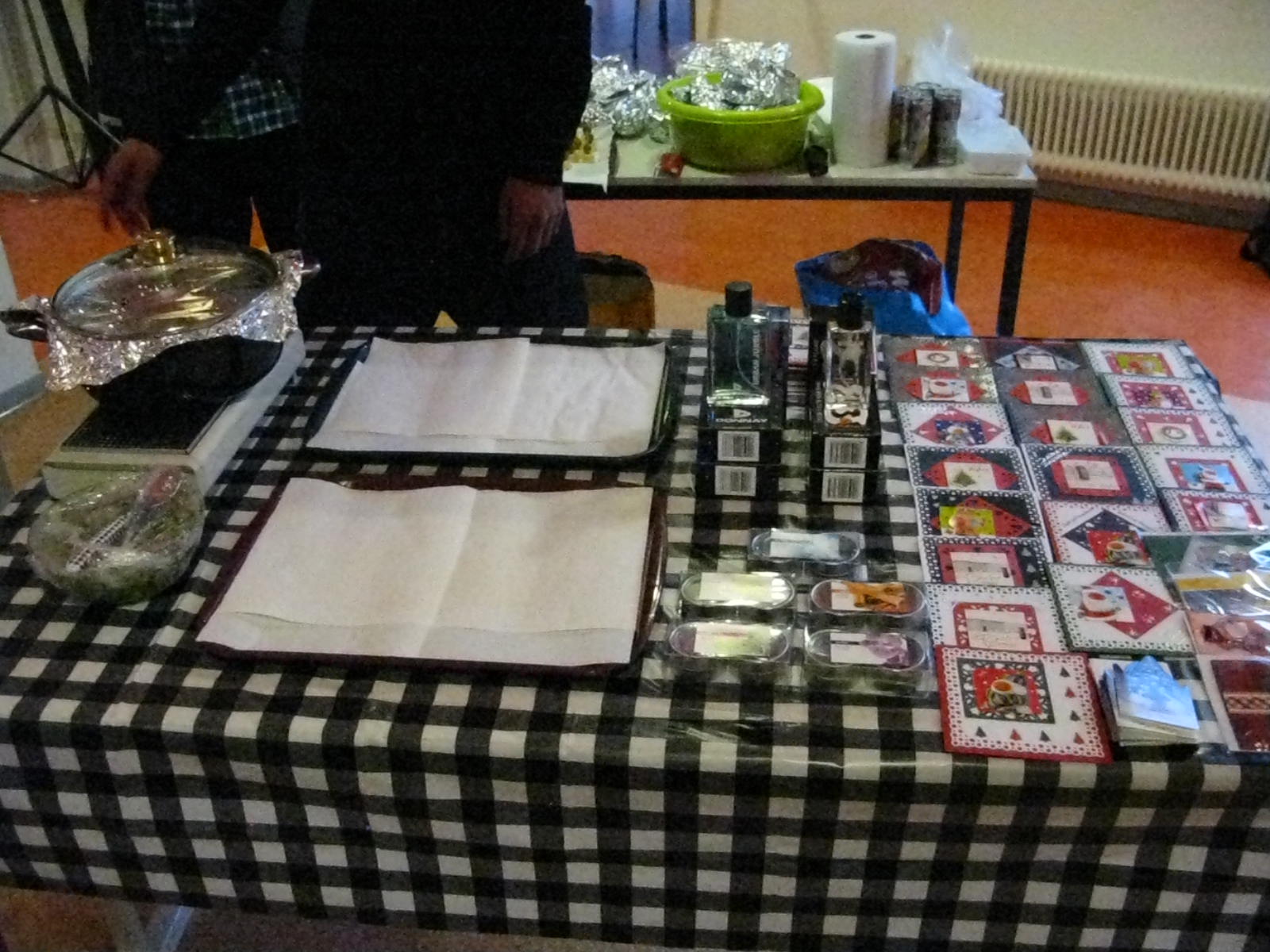 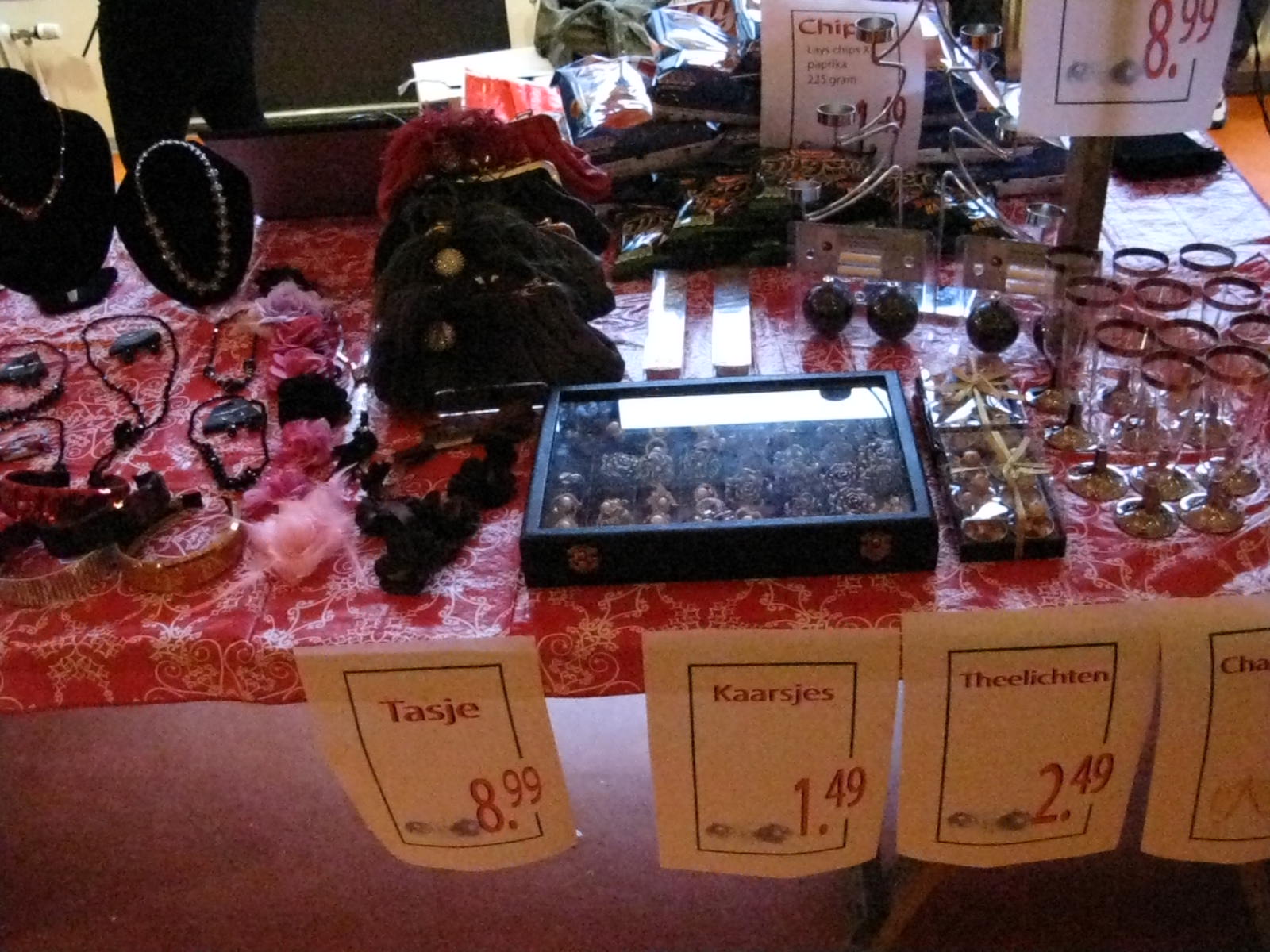 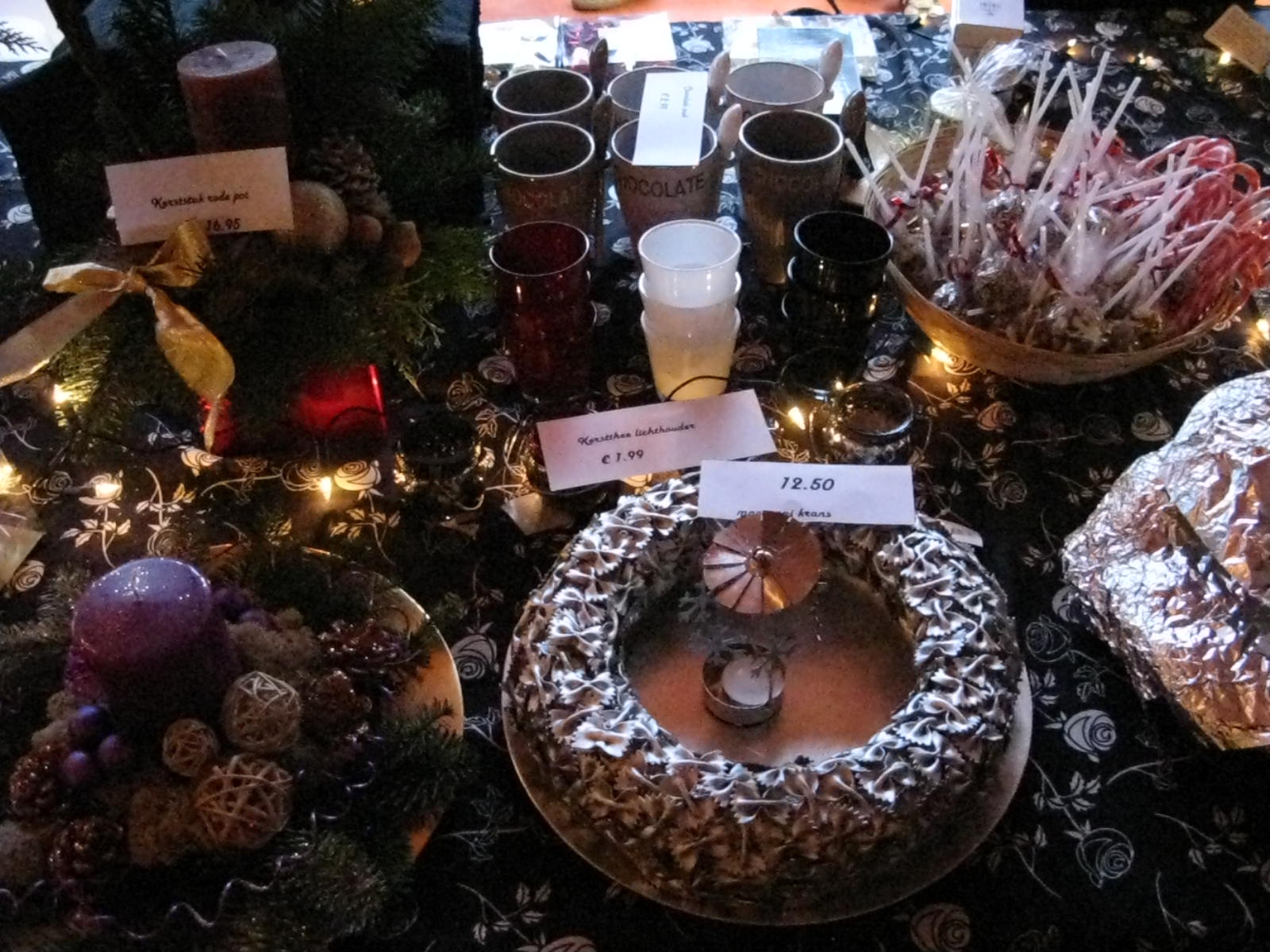